Group meeting
2025.5.23
Peaking background mismodel
how is peaking Kpipi0 modeled in MC? do you consider possible effect of non-correct MC model on the efficiency in the systematics?
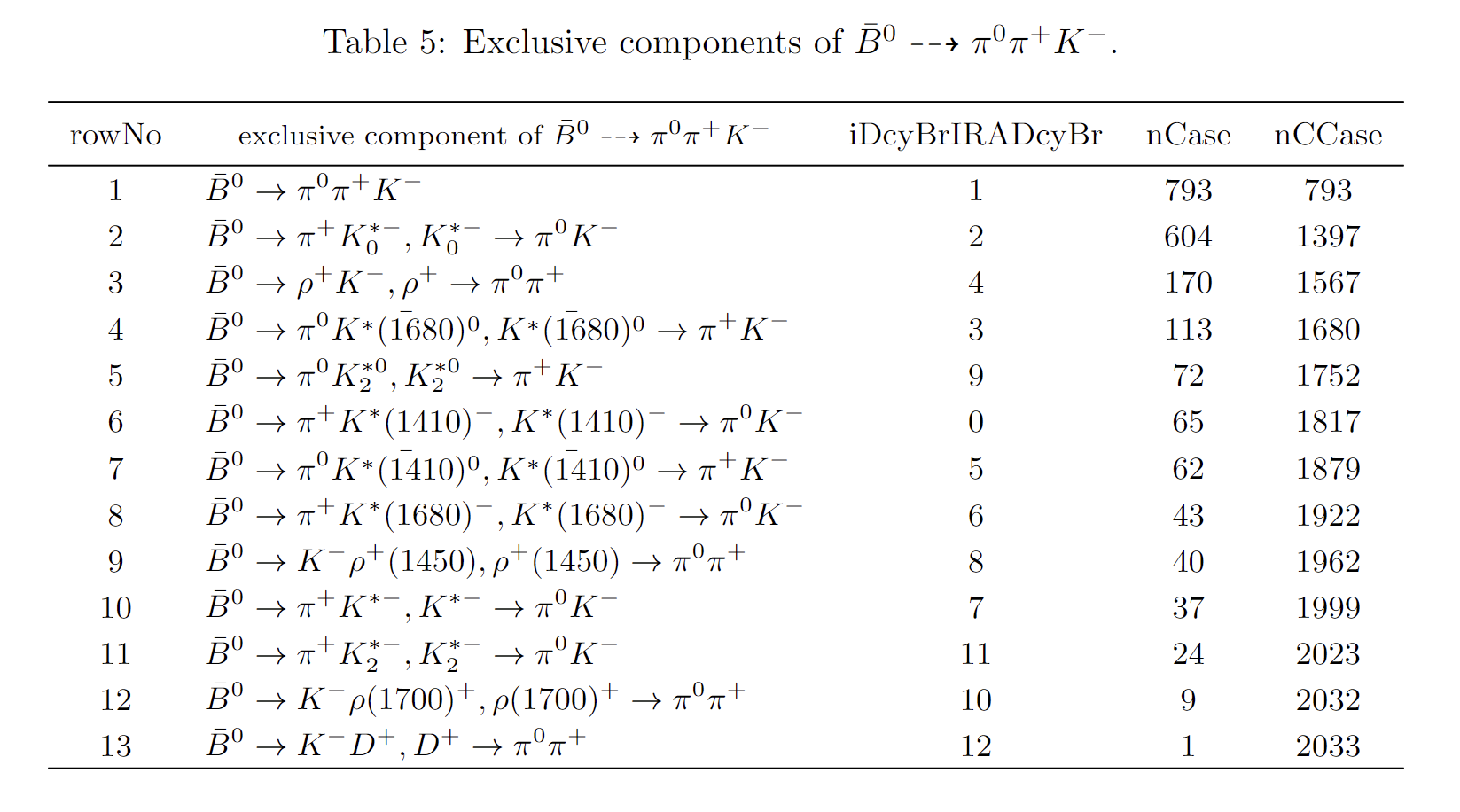 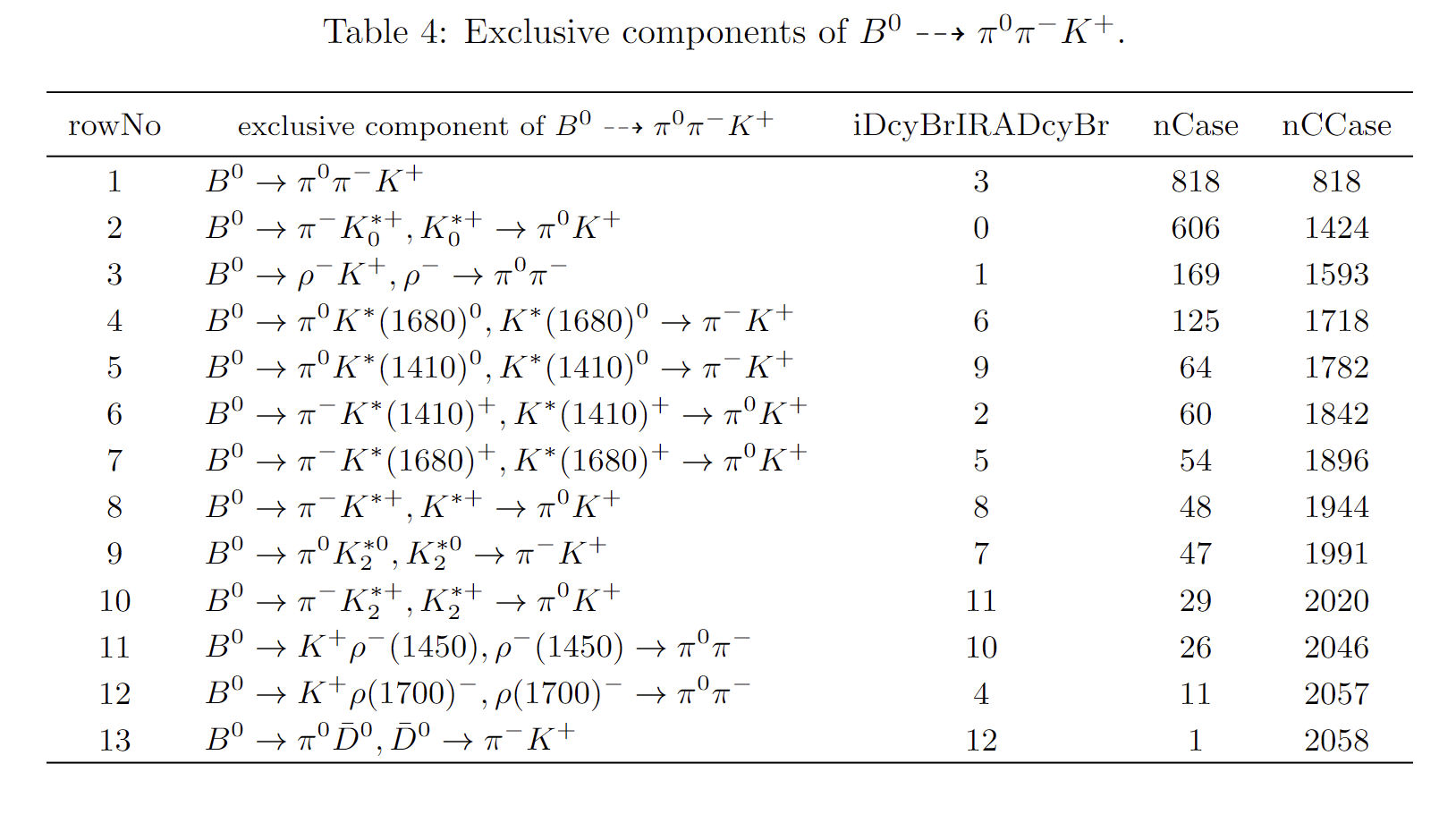 Belle:
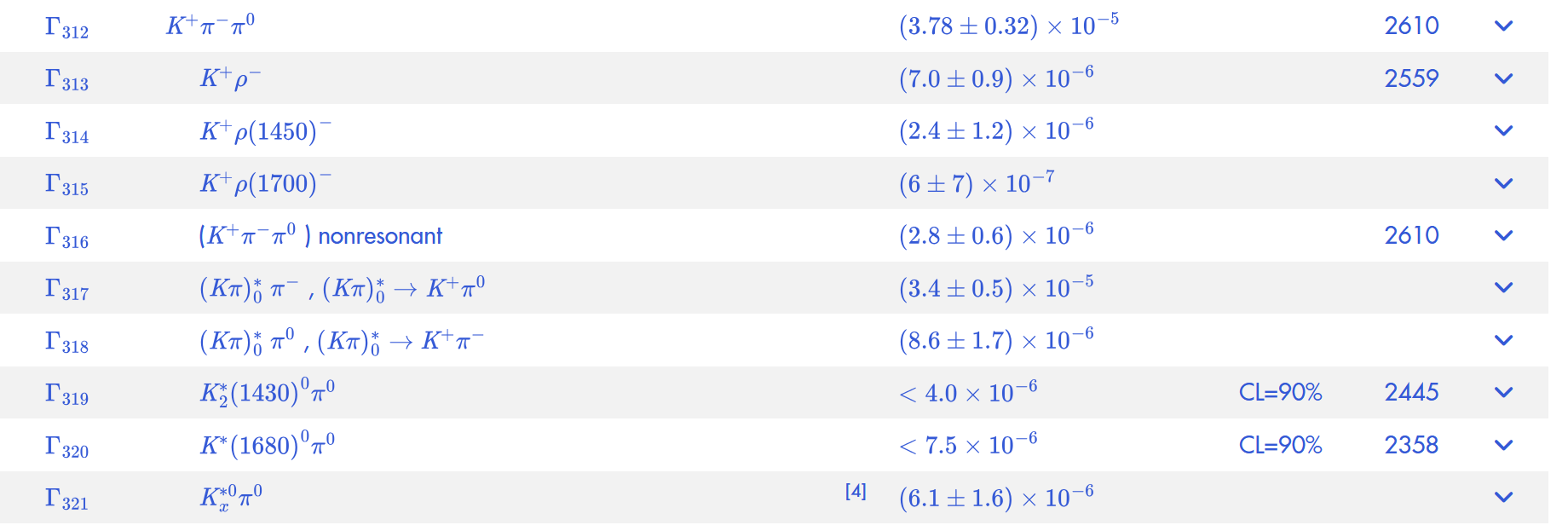 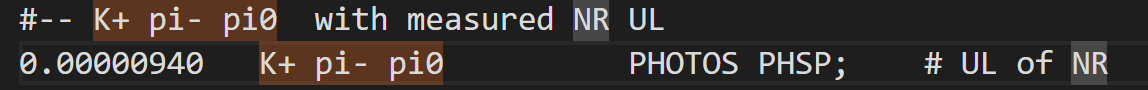 Systematic uncertainties on efficiency variation over Dalitz plot
l.464: Have you tested this already on MC to make sure you have a solid strategy?
4.Consider the binning scheme strategy, to improve the statistical uncertainty.
Motivation of binning strategy?
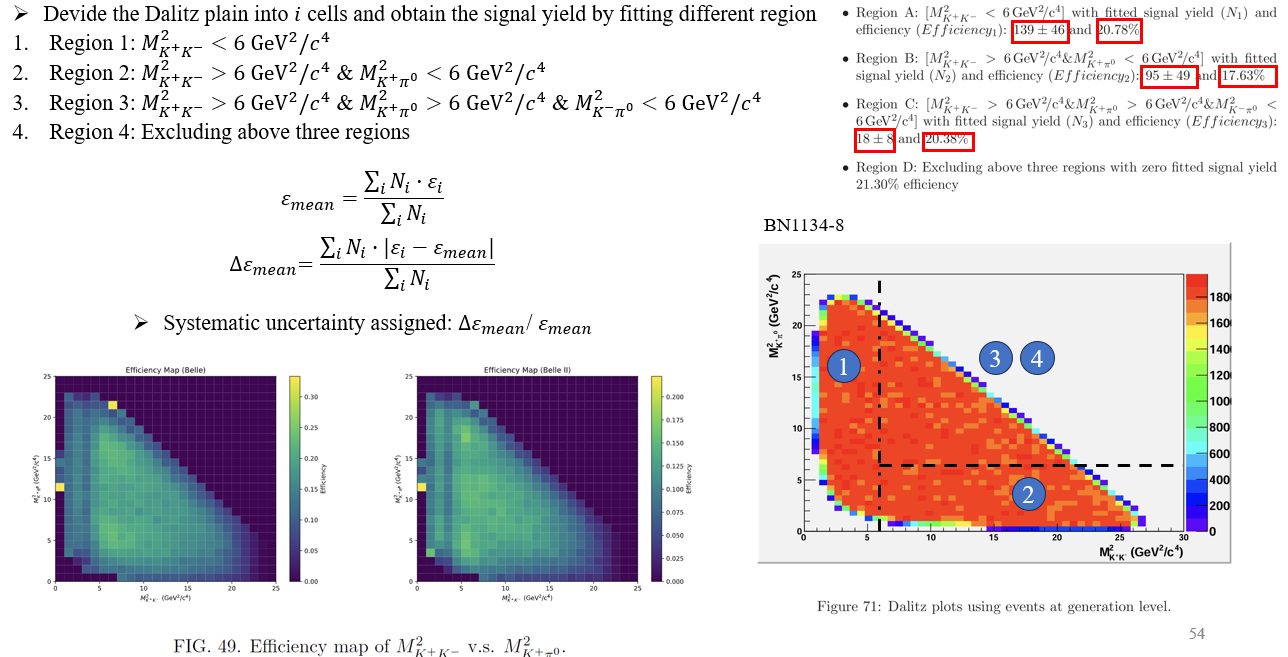 Systematic uncertainties
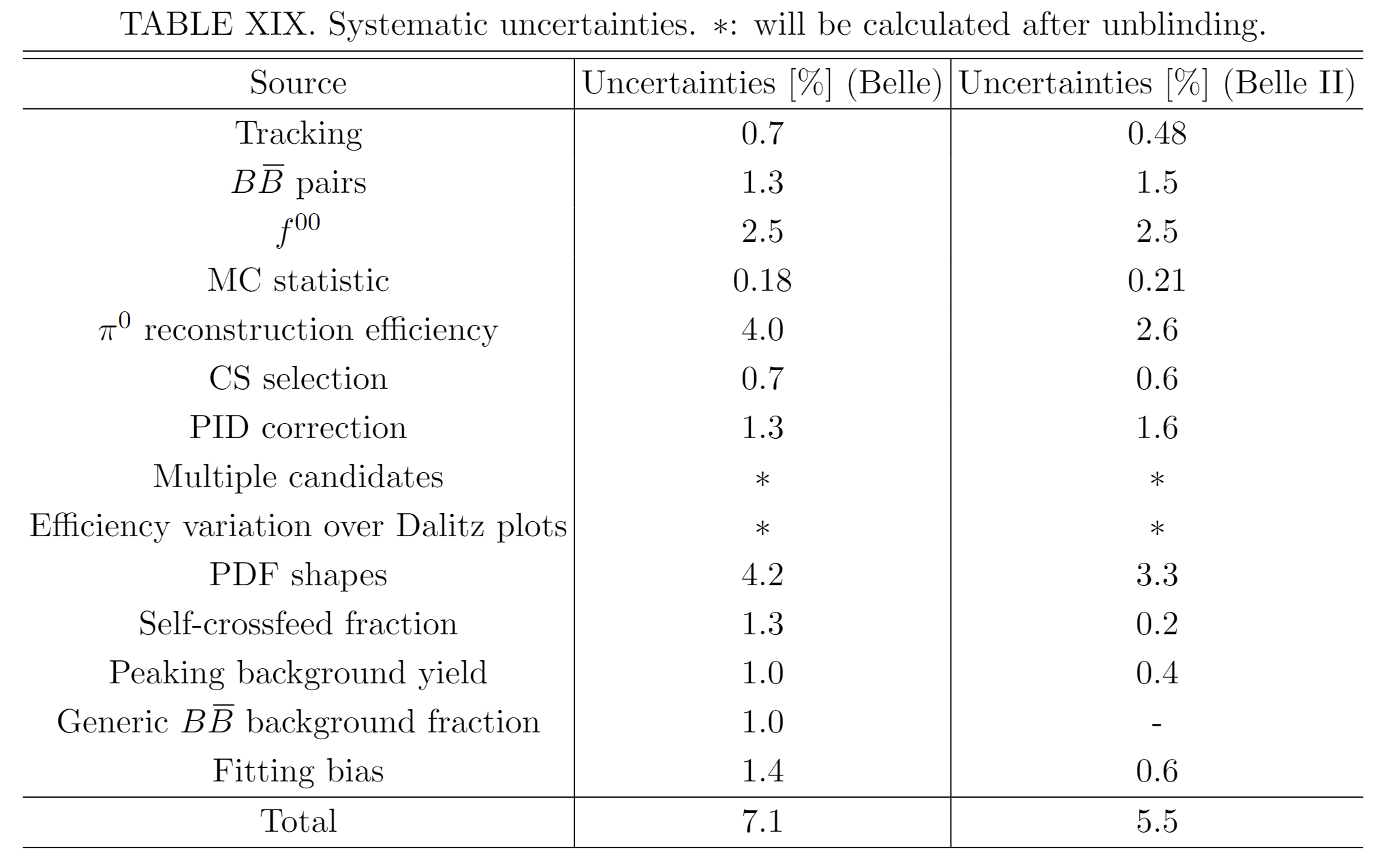 Efficiency variation over Dalitz plots
   We plan to obtain the signal yield distribution over the Dalitz plot by fitting different regions and calculate the weighted signal reconstruction efficiency based on the efficiency map. The mean value is used to obtain the branching fraction and the error is taken as the systematic uncertainty.
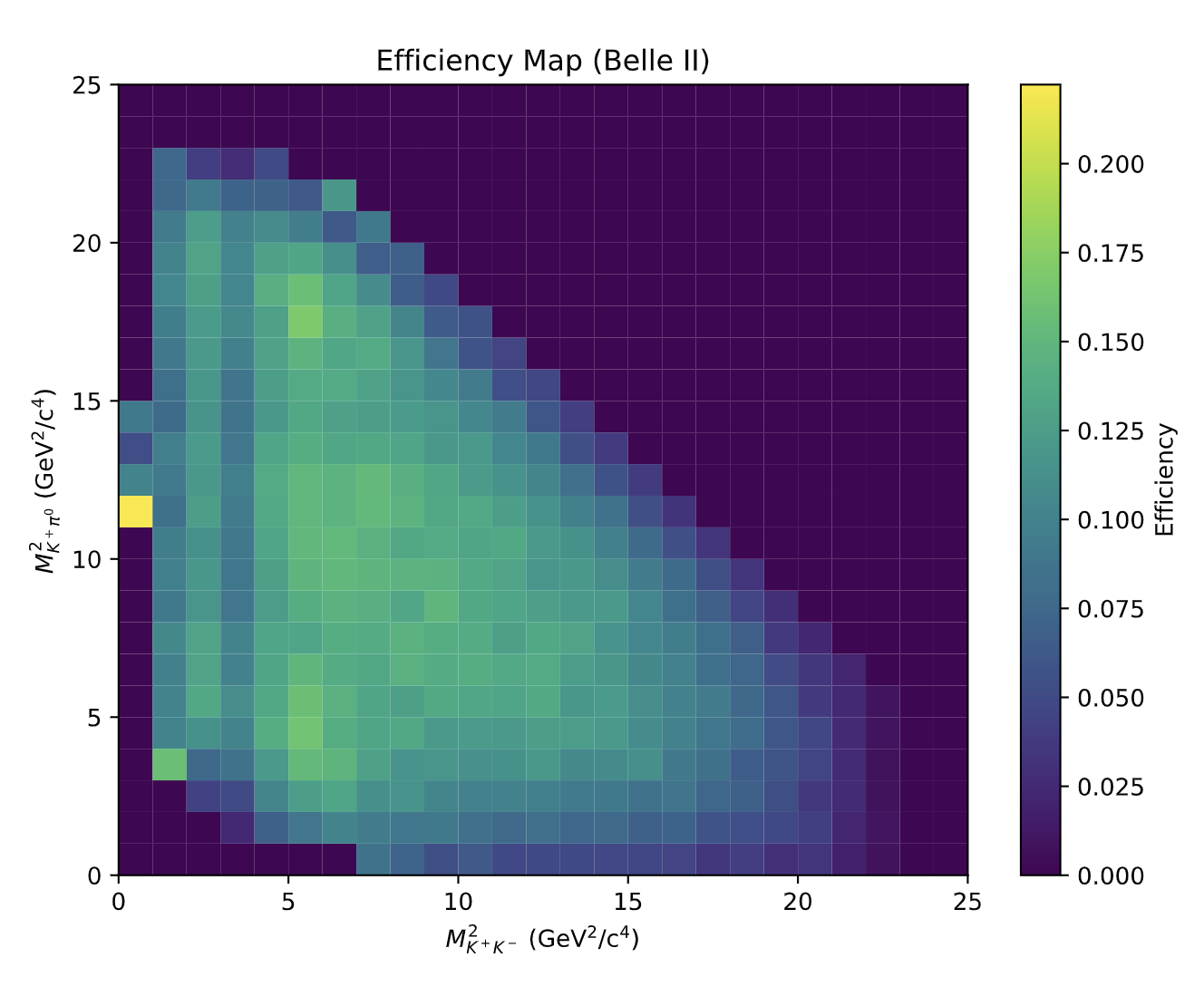 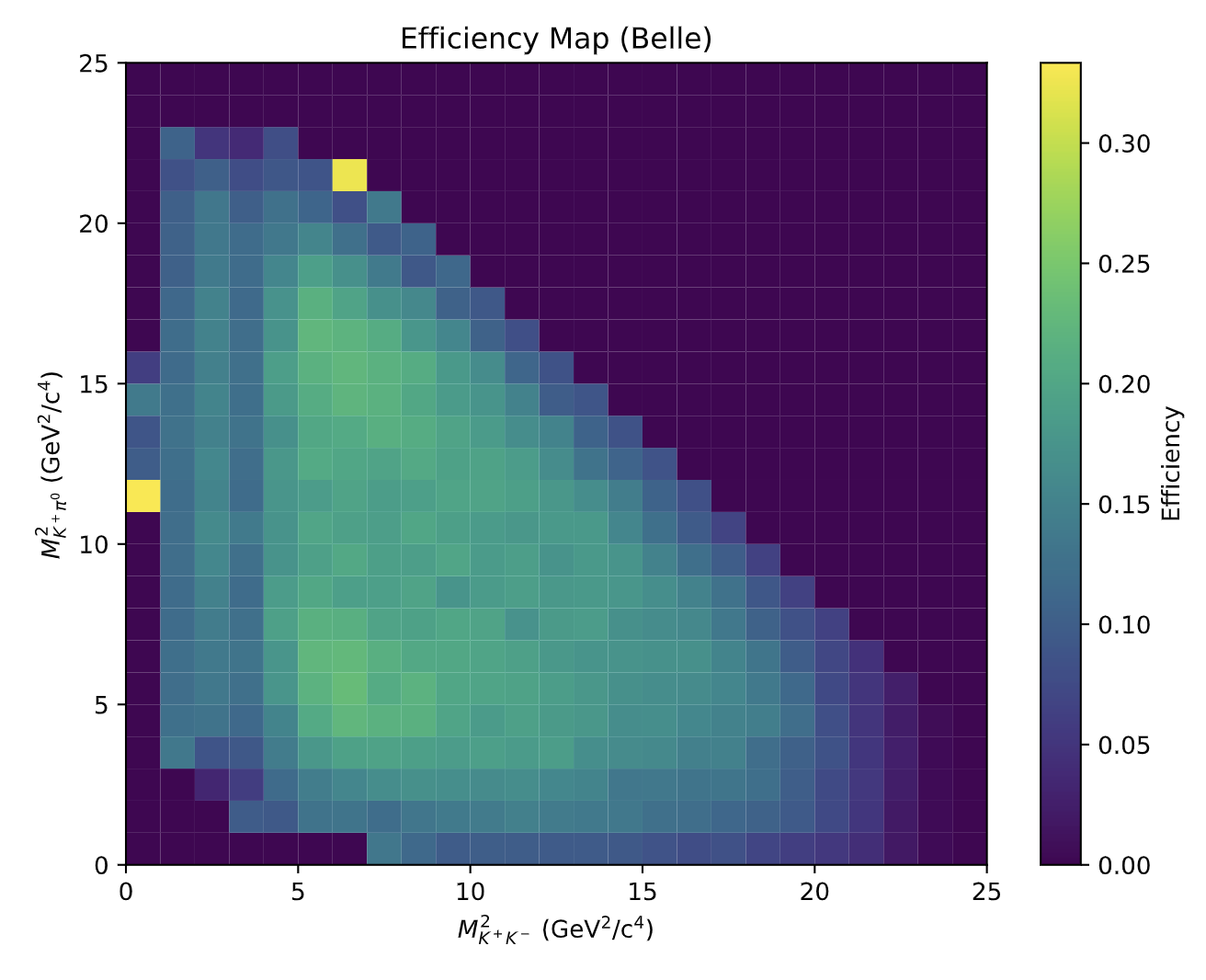 4
3
4
3
2
1
Former Belle work
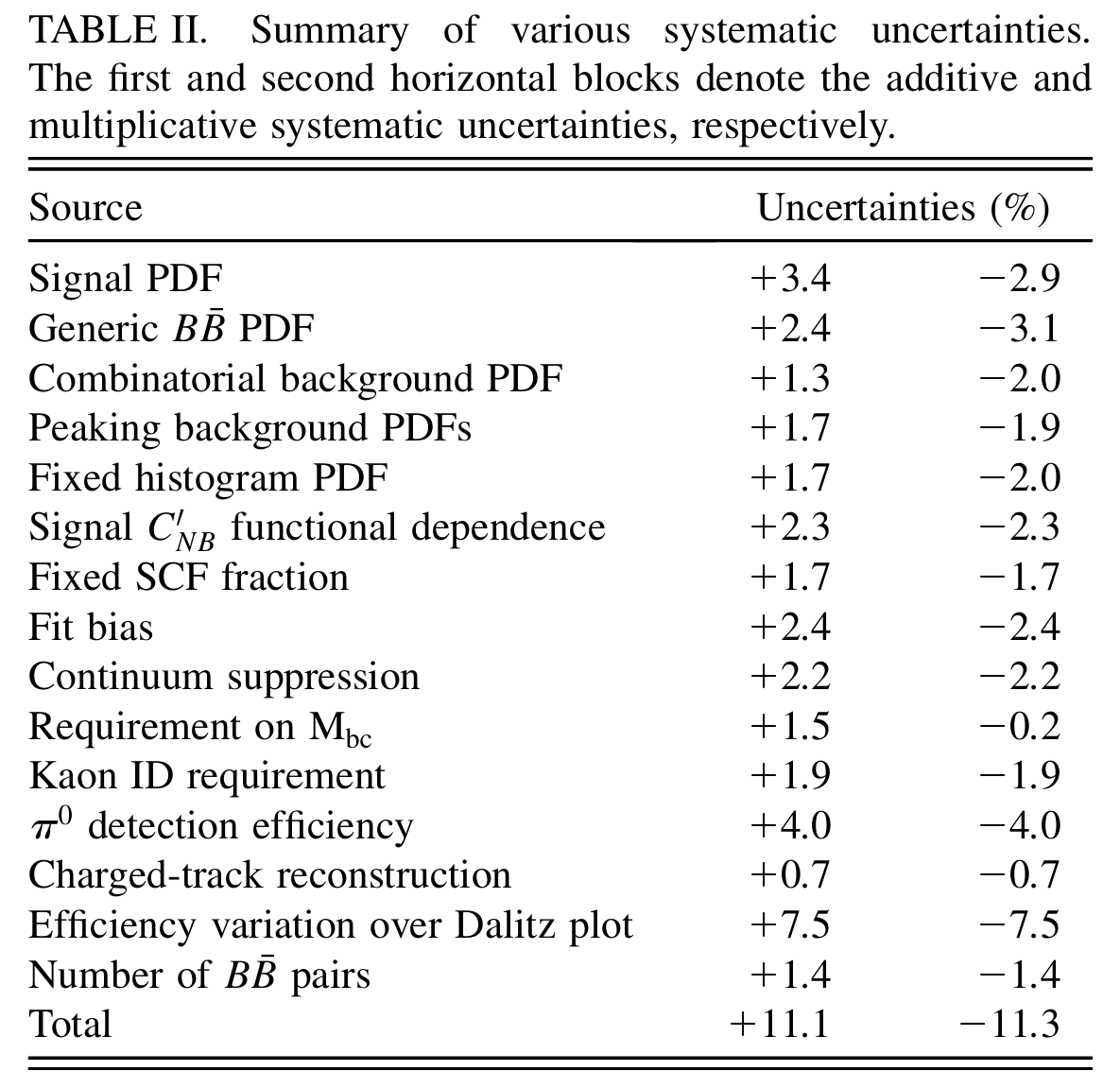 1
2
4
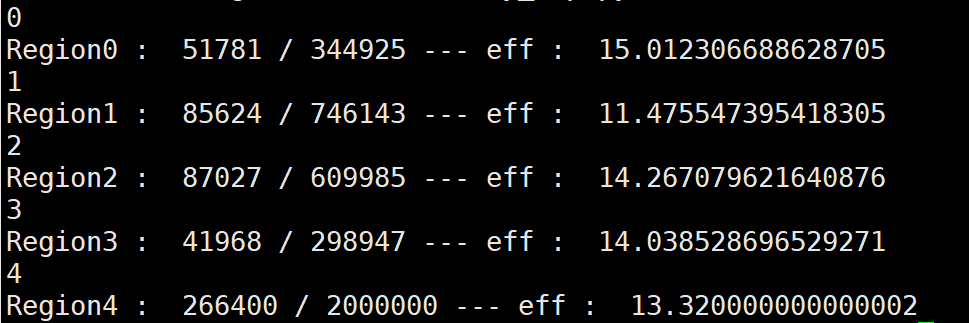 Belle
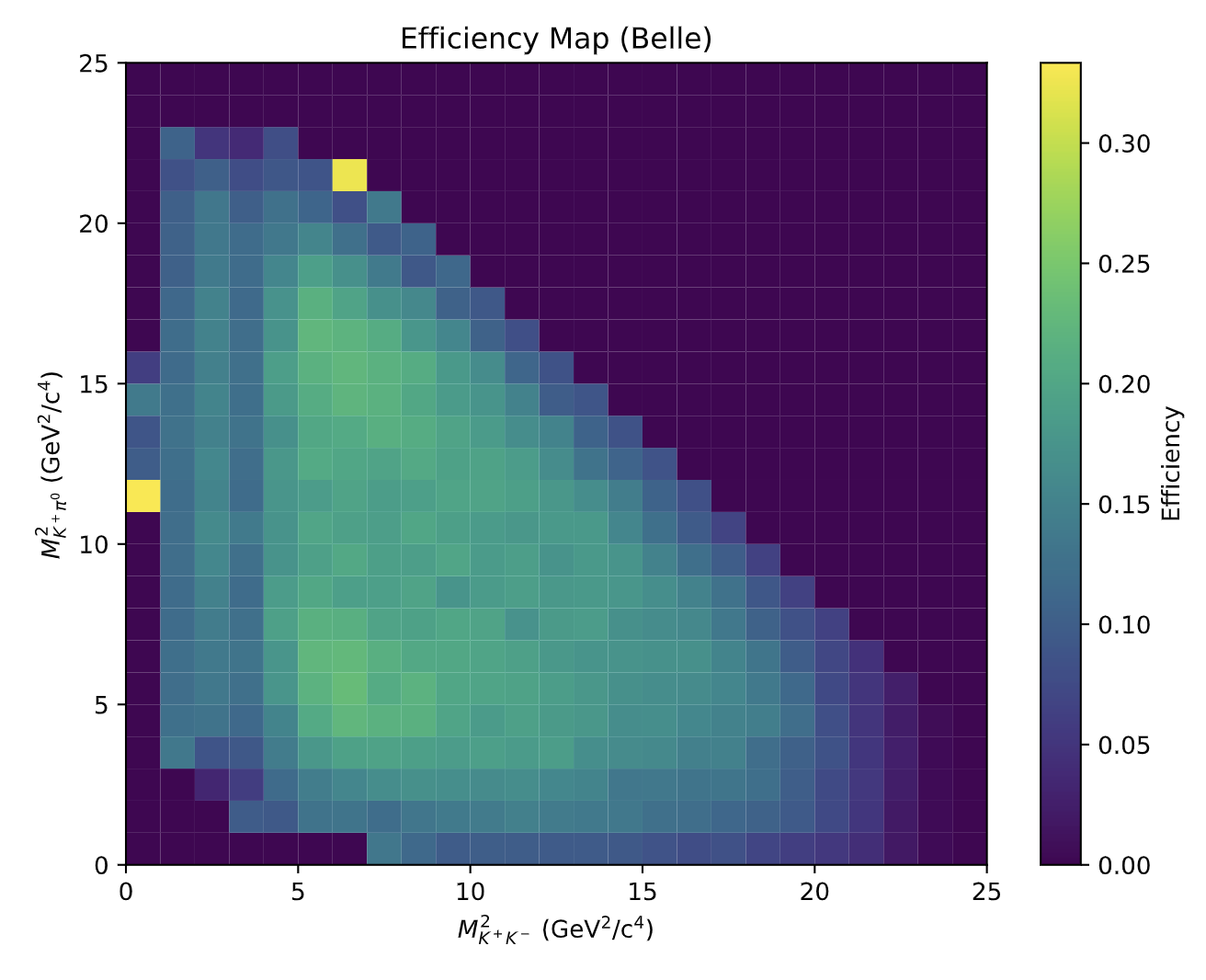 4
3
1
2
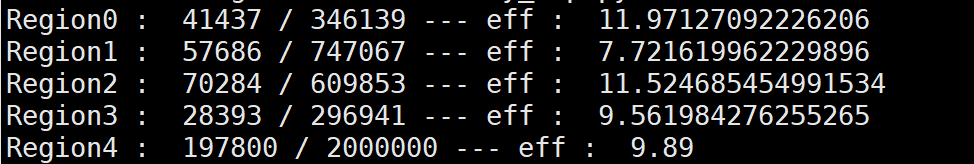 Belle II
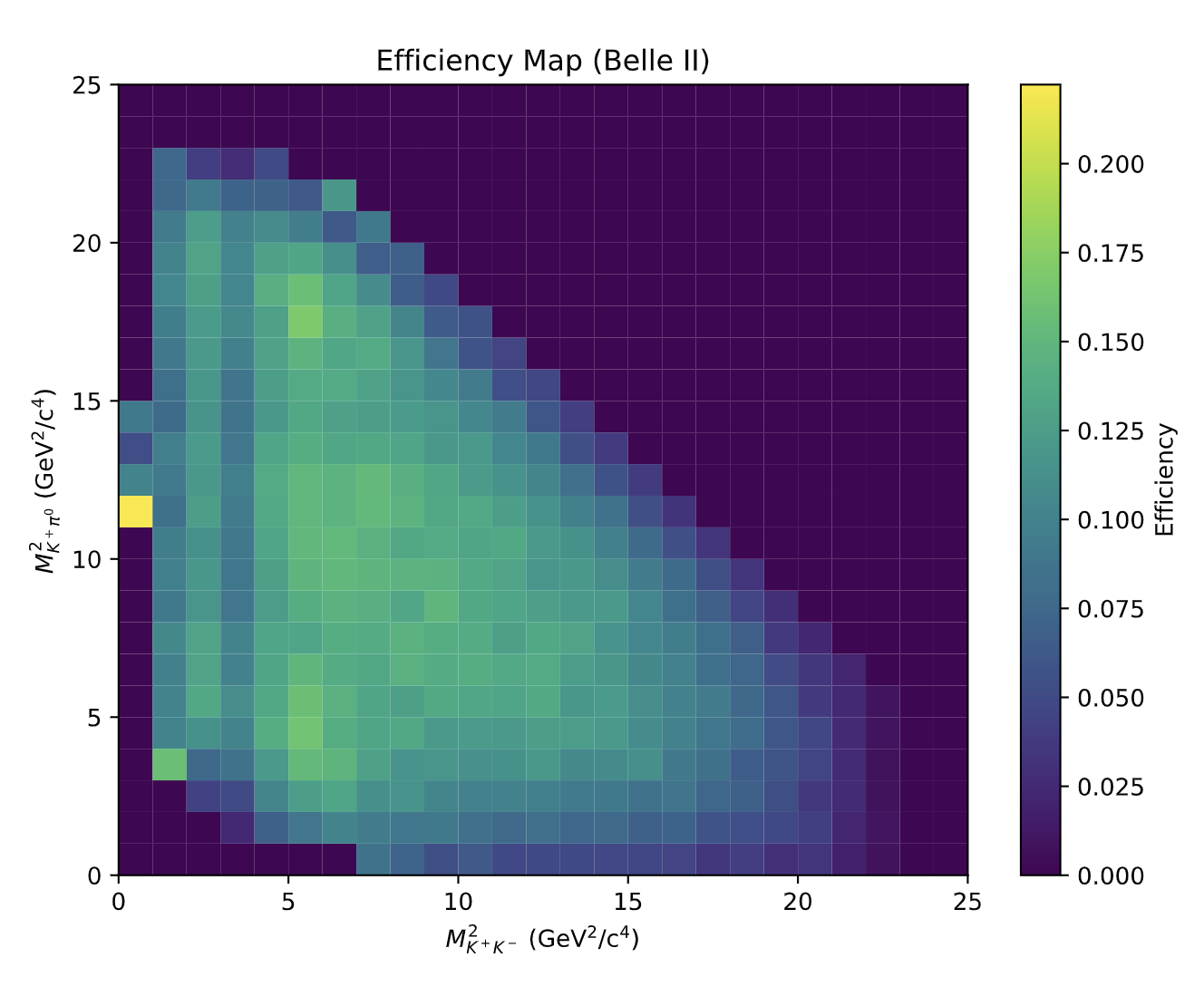 4
3
2
1
Systematic uncertainties
Efficiency variation over Dalitz plots
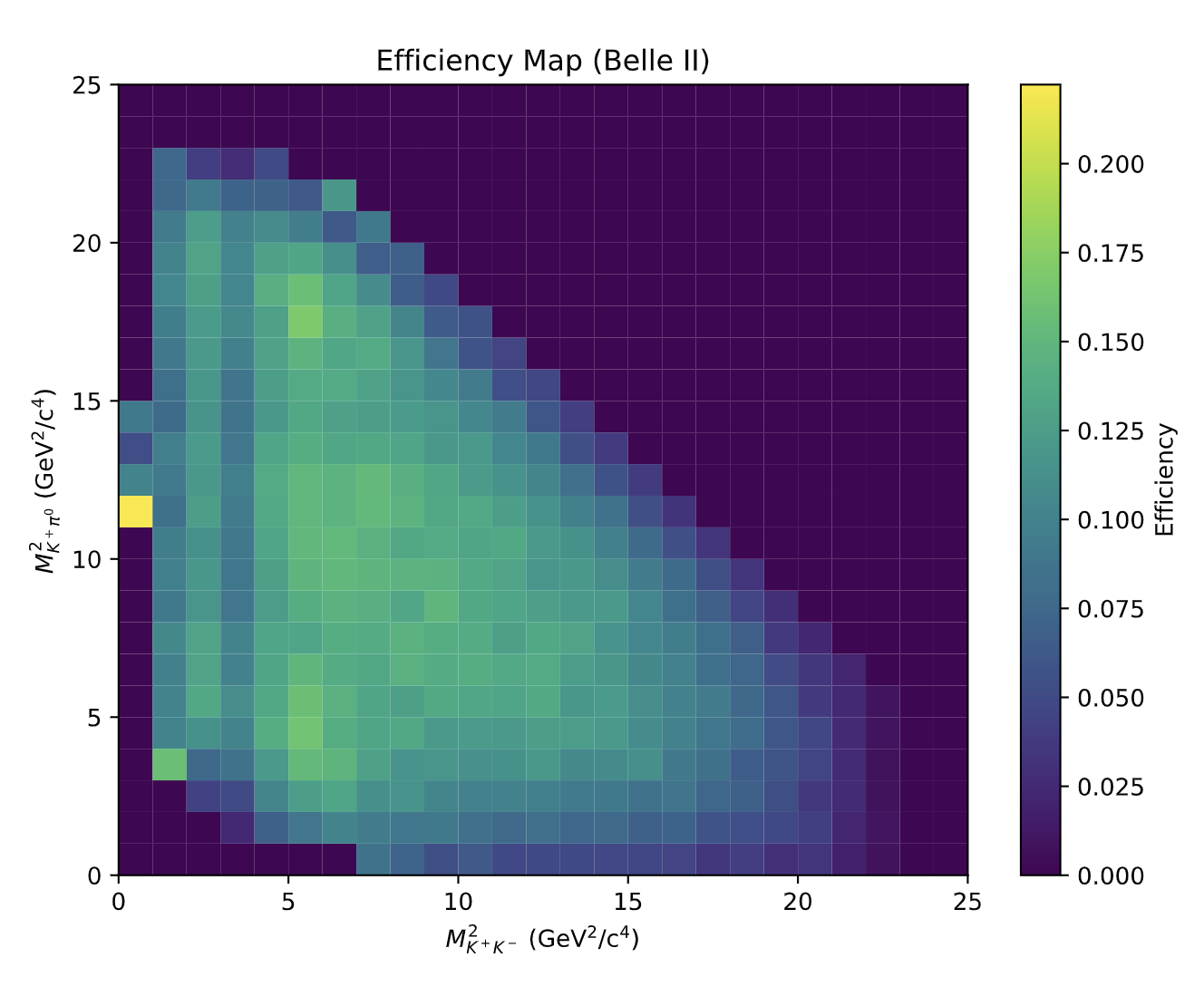 Belle (100 bootstrap samples):
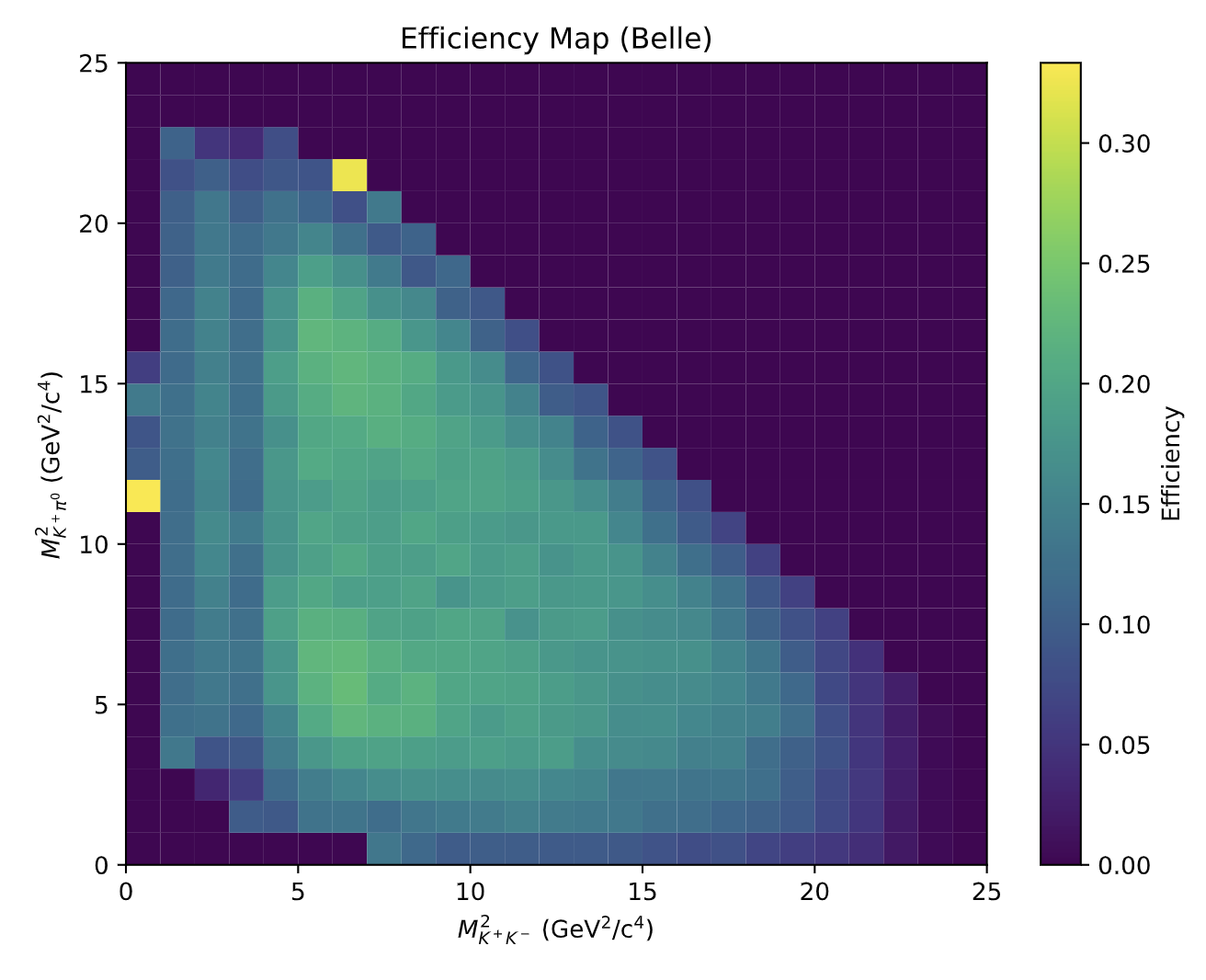 4
3
4
3
Belle II (100 bootstrap samples):
2
1
1
2
In this way we can also obtain the correct Branching fraction
7
Backup
Efficiency variation over Dalitz plot
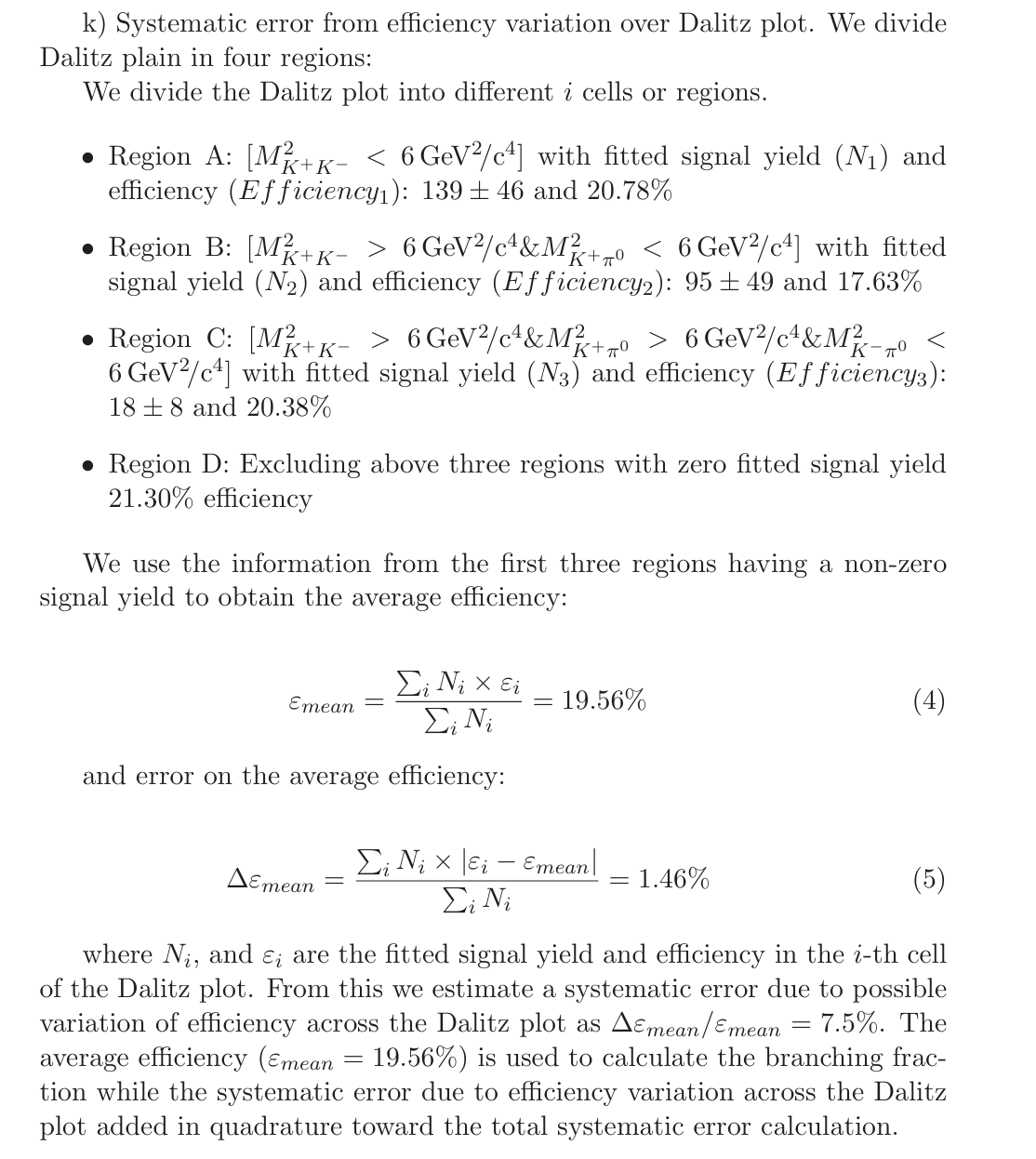 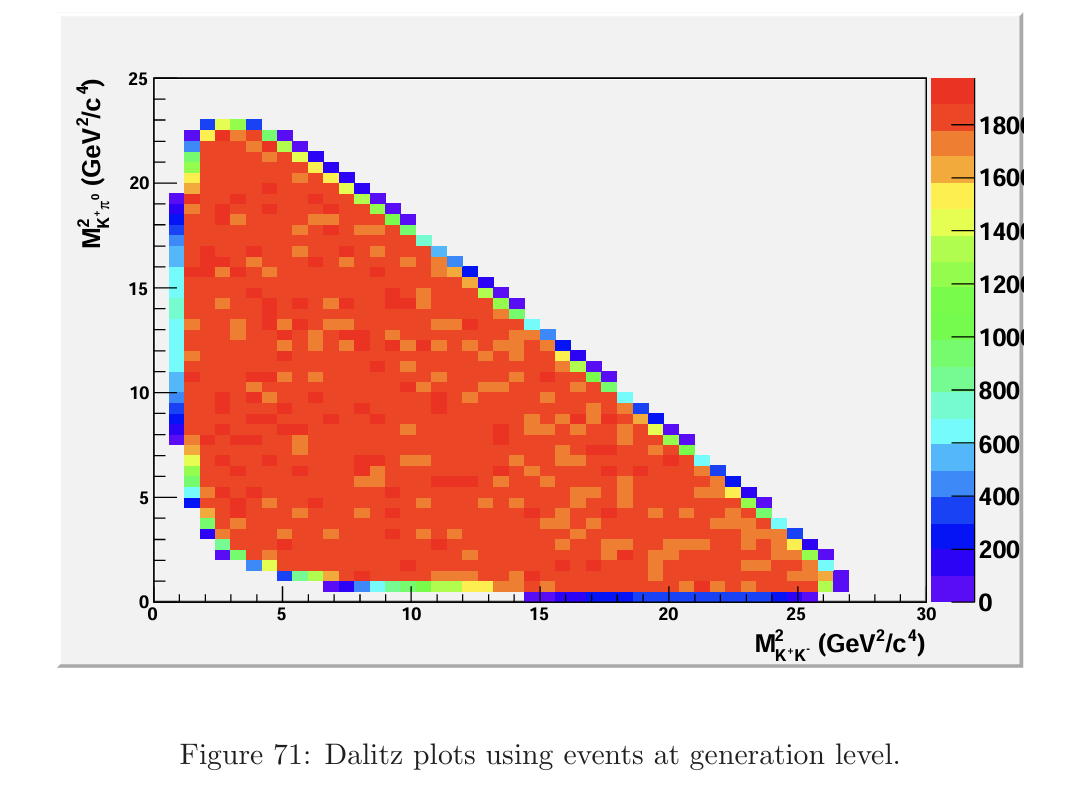 9
9